Neoplasias
Dra. Perla Matias
Neoplasias
Definición
Según Rupert Willis :
“Una masa anormal de tejido, con un crecimiento que sobrepasa al de los tejidos normales y no coordinado con el de estos, que conserva el mismo carácter excesivo una vez concluido el estimulo que provoco el cambio”
Robbins
2
Neoplasias
El estado neoplásico
El estado neoplásico se da por cambios en el material genético que se transmiten a las nuevas generaciones de las células de la neoplasia
Robbins
3
Neoplasias
Definiciones
Neoplasia 
Nuevo crecimiento 

Oncología 
Rama de la medicina que trata del estudio de los tumores
Robbins
4
Neoplasias
Definiciones
Tumor :
Hinchazón o aumento de tamaño propio de los eventos inflamatorios
Crecimiento hístico caracterizado por proliferación celular descontrolada y progresiva.
Puede ser localizado invasivo, benigno o maligno
Robbins
5
Neoplasias
Definiciones
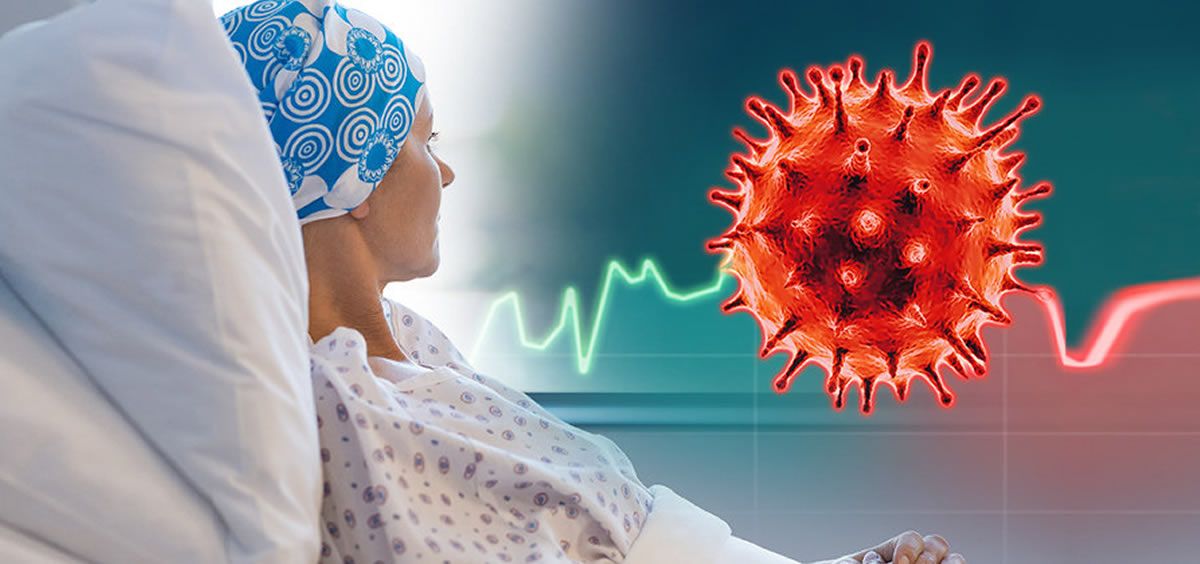 Cáncer :
Neoplasia caracterizada por el crecimiento incontrolado de células anaplásicas que tienden a invadir el tejido circundante y metastatizar a puntos distantes del organismo. Gran grupo de enfermedades neoplásicas que se caracterizan por la presencia de células malignas
Robbins
6
Neoplasias
Definiciones
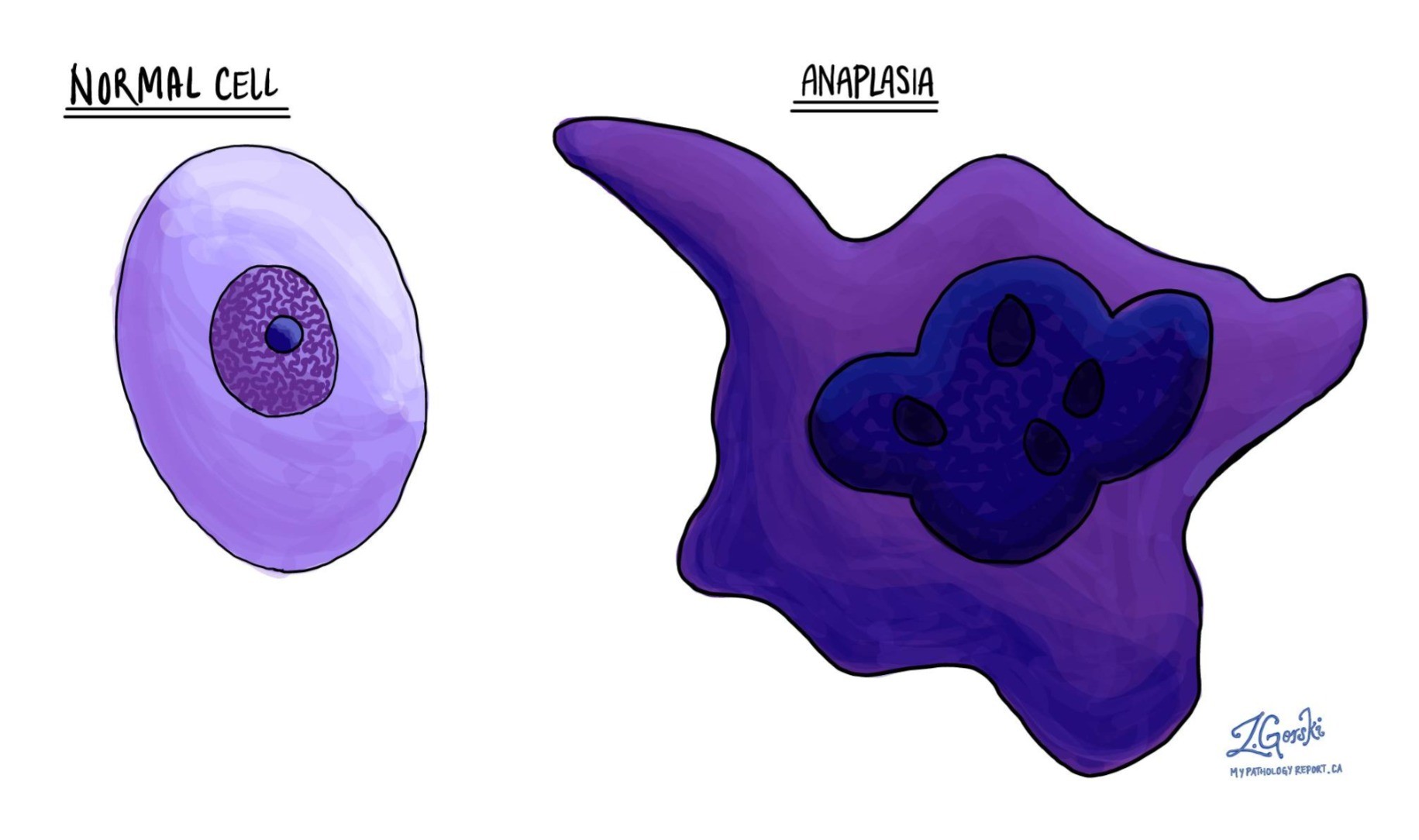 Anaplasia 
Cambio en la estructura celular y en su orientación reciproca, caracterizado por la pérdida de diferenciación y la vuelta a una forma mas primitiva
 La anaplasia es característica de la malignidad
Robbins
7
Neoplasias
Definiciones
Metaplasia 
Transformación de las células de tejidos normales maduros a otros como mecanismo de un proceso adaptativo
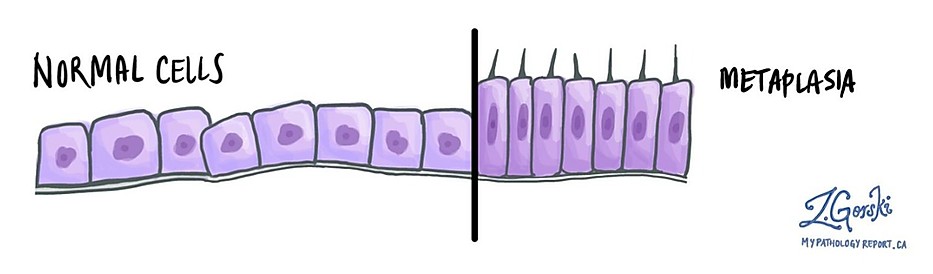 Robbins
8
Neoplasias
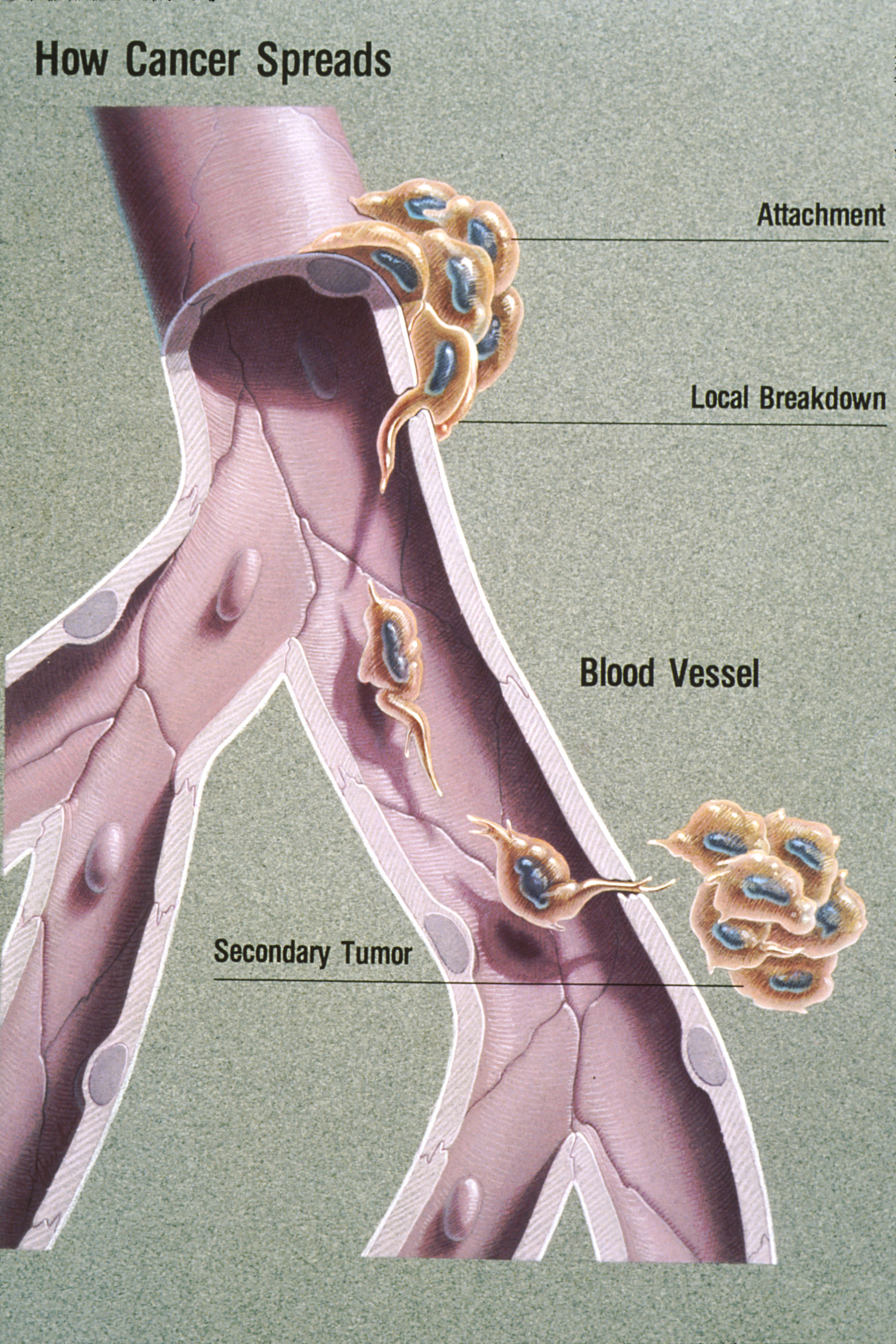 Definiciones
Metástasis 
Proceso por el que las células tumorales se diseminan hacia partes mas distantes del organismo 
Puesto que los tumores malignos no tienen capsulas, las células pueden escapar, convertirse en émbolos y ser transportados por la circulación linfática y/o sanguínea para implantarse en los ganglios y otros órganos distantes del tumor primario
Robbins
9
Neoplasias
Componentes de un tumor
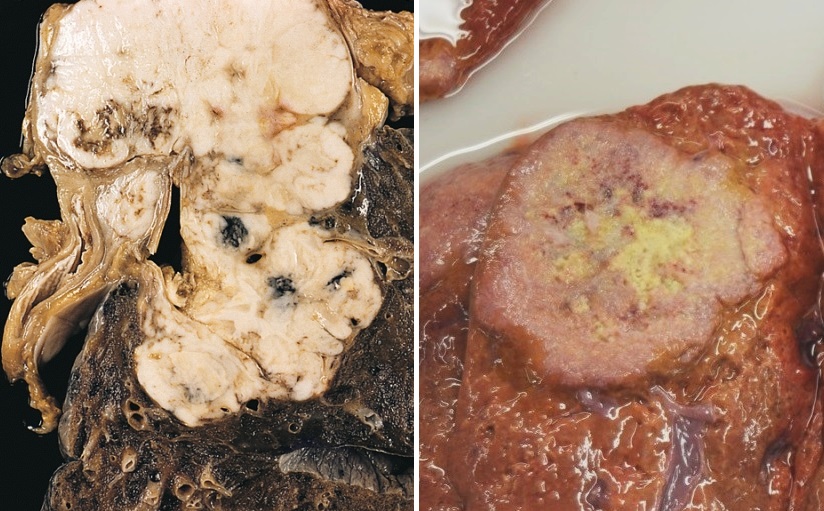 Un tumor tiene dos componentes básicos:
Parénquima 
Las células neoplásicas propiamente dichas (parénquima tumoral) 
Estroma 
Tejido conjuntivo de sostén vascularizado
Robbins
10
Neoplasias
Componentes de un tumor
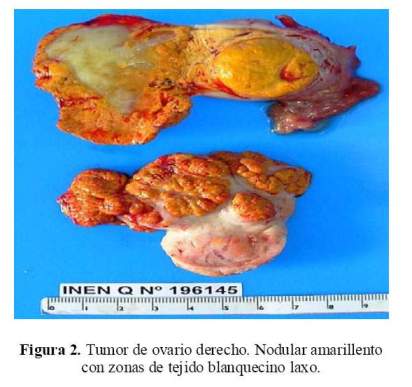 El estroma puede ser abundante o escaso y fibroso o laxo.
Estas combinaciones se relacionan con la consistencia del tumor en su aspecto macroscópico
Robbins
11
Título de la presentación
Desmoplasia
El termino desmoplasia se utiliza para tumores con abundantes estroma fibroso a la histología 
 Y se traduce en la macro como masas duras y difíciles de cortar, que se denominan escirrosas
3/9/20XX
12
Título de la presentación
Desmoplasia
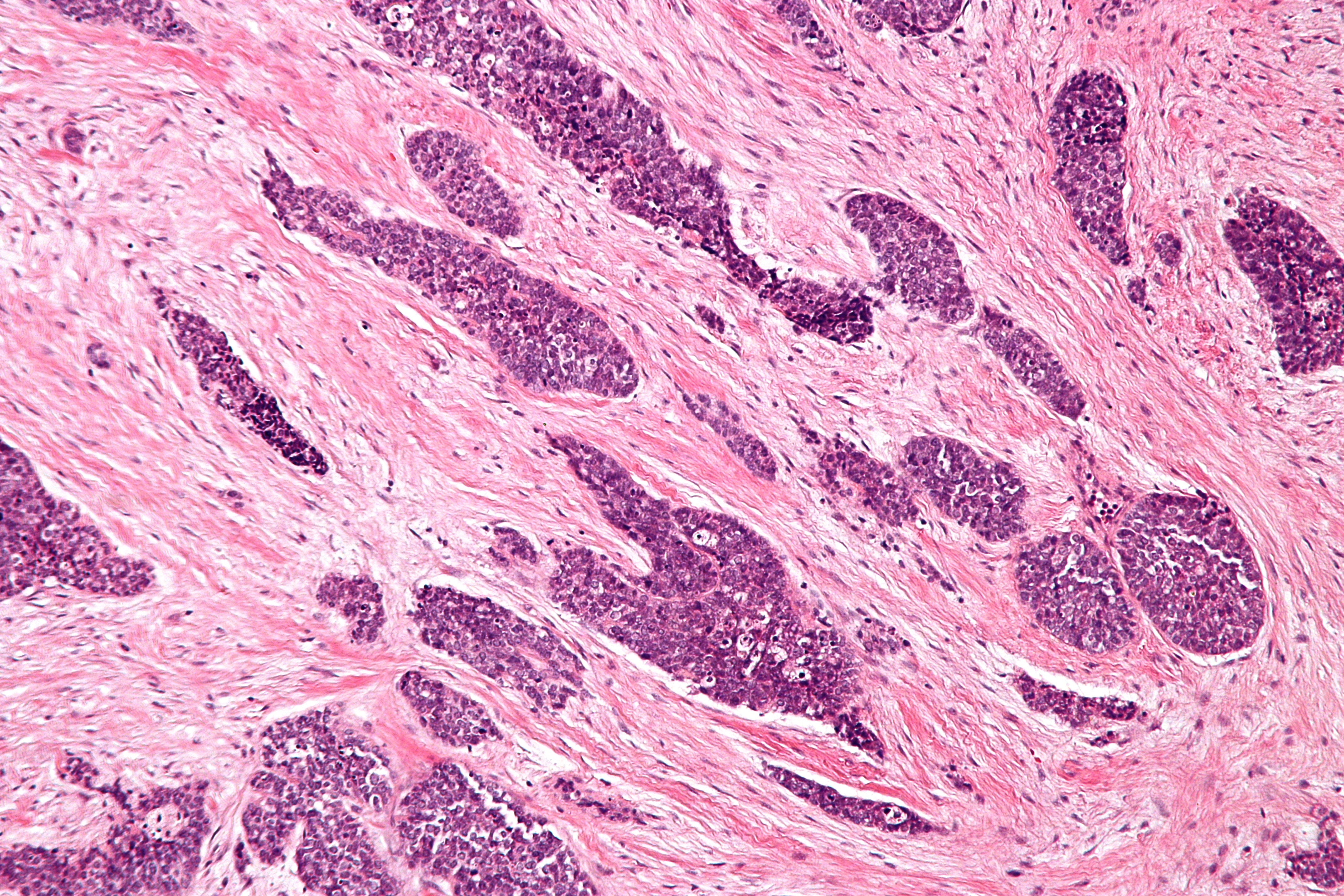 El termino desmoplasia se utiliza para tumores con abundantes estroma fibroso a la histología 
 Y se traduce en la macro como masas duras y difíciles de cortar, que se denominan escirrosas
3/9/20XX
13
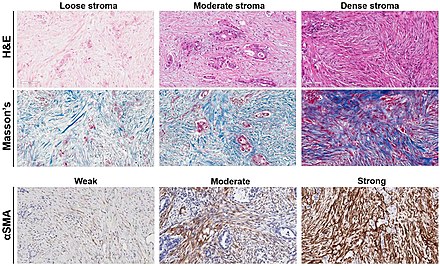 Clasificación de los tumores
Neoplasias
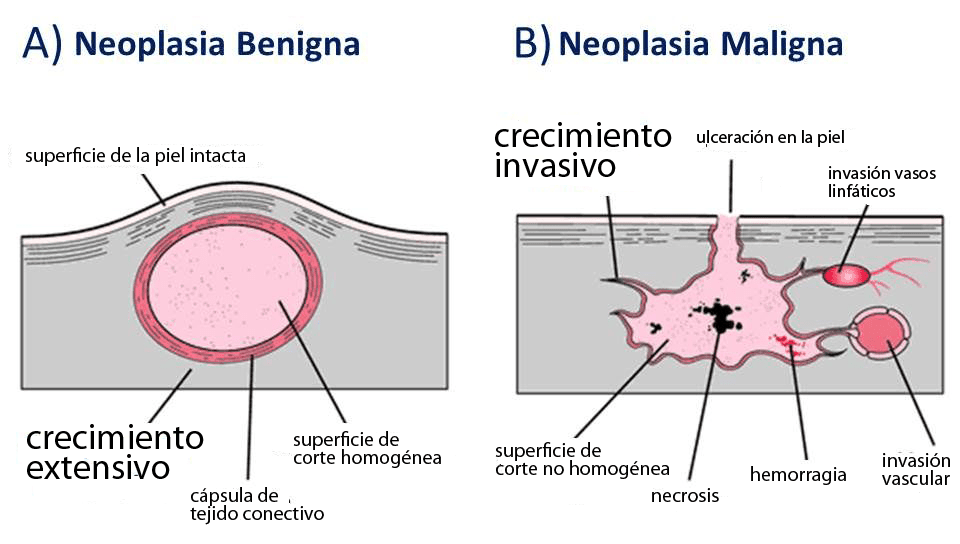 El tumor benigno:
Generalmente tiene pronostico bueno 
Inusualmente produce la muerte 

El tumor maligno:
Es agresivo y mortal generalmente
15
Neoplasias
Clasificación
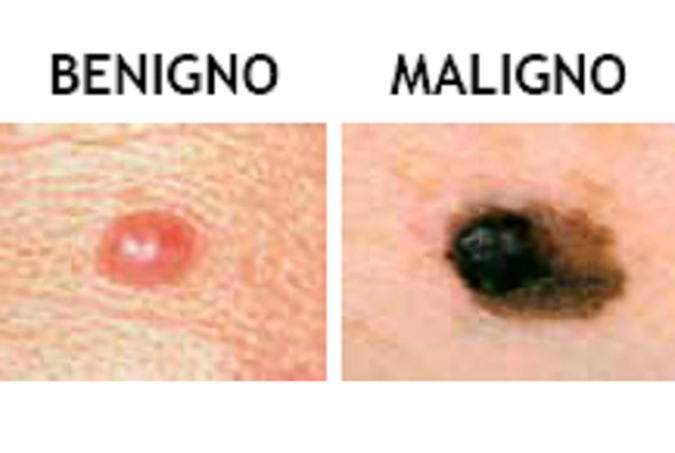 Se utilizan criterios clínicos y patológicos que evalúan entre otras: 
El comportamiento 
Su forma de crecimiento 
Sus características macroscópicas 
Su aspecto histológico
3/9/20XX
16
Macroscópicamente
Neoplasias
Tumores malignos 
Se evalúan elementos : 

La presencia de capsula 
Compresión o invasión del tejido vecino 
Presencia de necrosis 
Diseminación o no por vasos sanguíneos 
Siembras a distancia
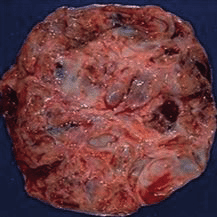 17
Histológicamente
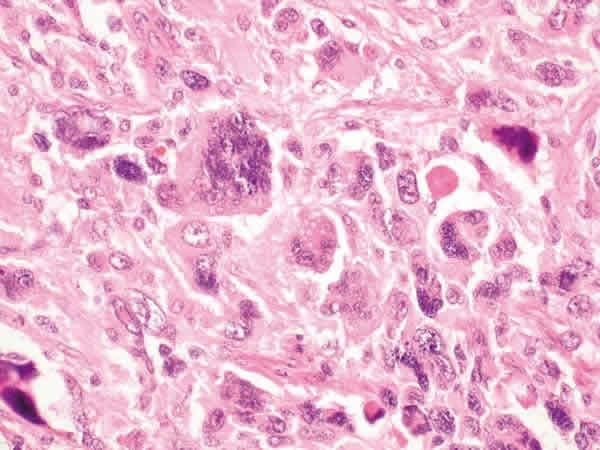 Neoplasias
Se usan términos como diferenciación y anaplasia 
Para calificar el grado de similitud que tienen las células parenquimatosas tumorales con las células originales del tejido donde creció el tumor 
Entre mas similares: mejor diferenciadas
18
Histológicamente
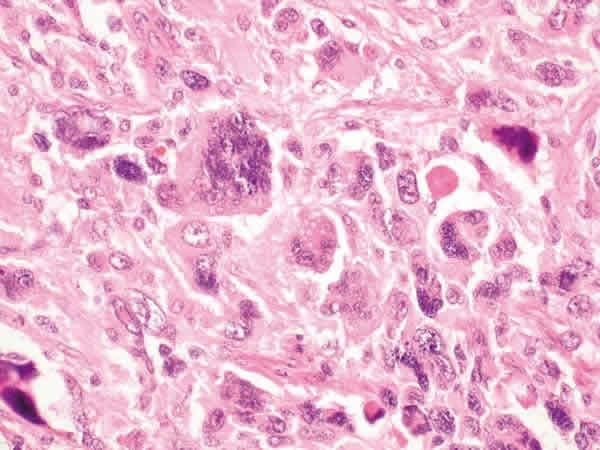 Neoplasias
Los tumores benignos tienden a tener 
Buena diferenciación 
Los tumores malignos tiende a ser 
Pobremente diferenciados
19
Título de la presentación
Anaplasia
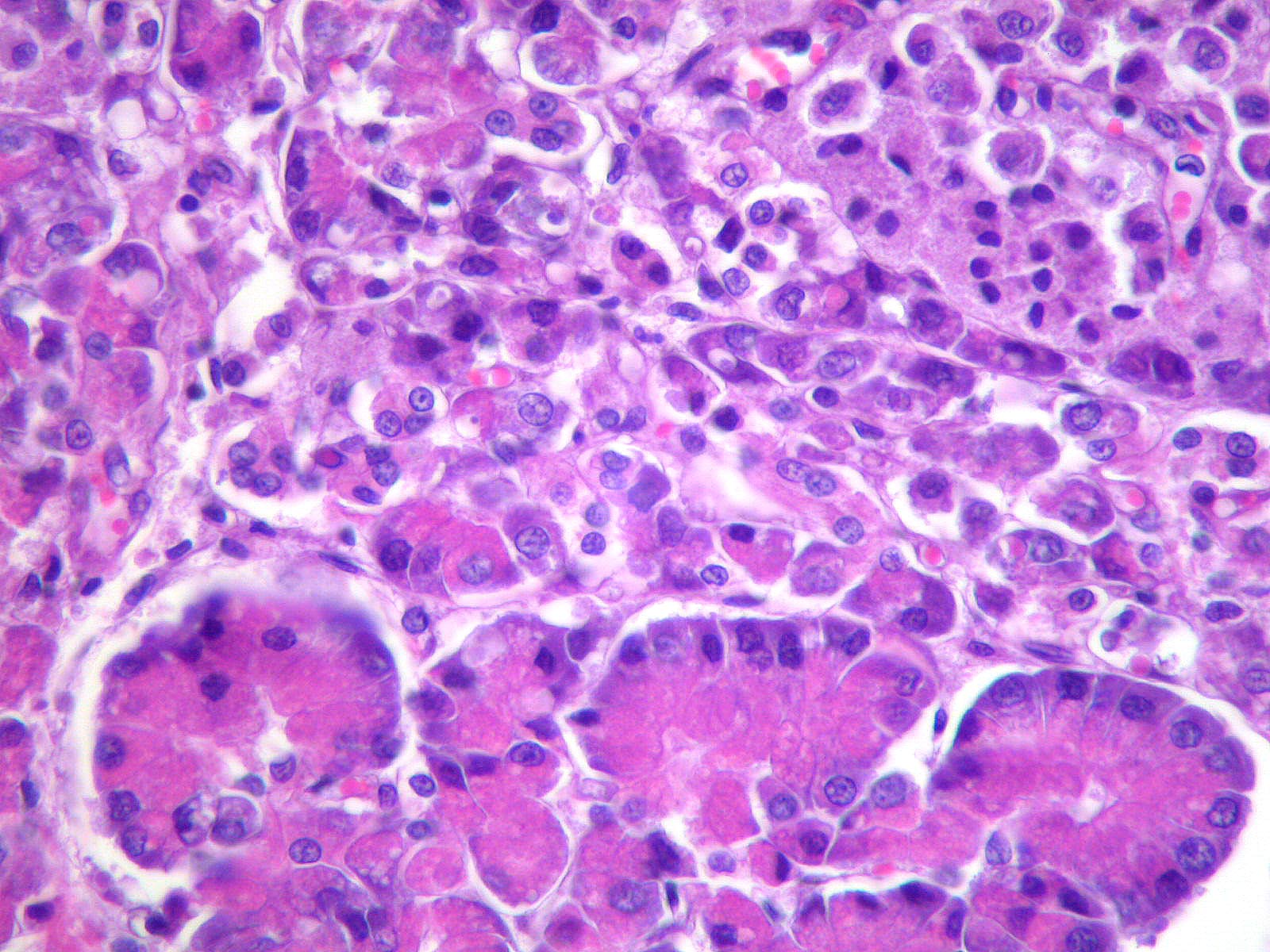 El término anaplasia 
Es sinónimo de ausencia de diferenciación y por lo tanto es característica de los: 
Tumores Malignos 
ENTENDER LOS TERMINOS: 
Pleomorfismo
Relación núcleo-citoplasma 
Hipercromatismo
 Mitosis atípicas
3/9/20XX
20
Criterios de Malignidad y benignidad
Neoplasias
( + )Cuando generalmente lo tienen y ( - ) Cuando generalmente no lo tienen
21
Neoplasias
Nomenclatura
Tenemos que definir si un tumor es benigno o maligno 
Debemos aclarar de que naturaleza es:
Que tipo de células lo constituyen 
Identificar en que órgano o tejido está localizado
22
Nomenclatura
Neoplasias
Para la nomenclatura de los tumores según según su origen en términos generales se utiliza ciertos sufijos: 
OMA: tumores benignos 
Carcinoma o sarcoma: tumores malignos
Existen excepciones a esta regla 
Nomenclatura diferente para el tejido linfohematopoyético, las células germinales o las células embrionarias
23
Neoplasias
Nomenclatura
Los tumores de origen epitelial: 
Papilomas: – Si crecen exofiticamente en los epitelios superficiales (papiloma escamoso de la piel, papiloma transicional de la vejiga, etc.) 
Adenomas: – Si se originan en glándulas o crecen con patrón glandular (adenoma del tiroides o renal) y 
Carcinomas – Si son malignos originados en cualquiera de los tejidos anteriormente nombrados (carcinoma de células transicionales de vejiga o adenocarcinoma de colon)
24
Nomenclatura
Neoplasias
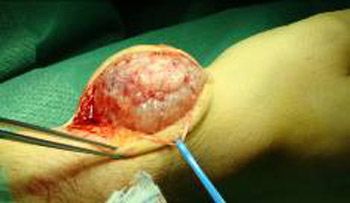 Para los tumores originados en los tejidos mesenquimales 
Se antepone el nombre del tejido de donde se origino el tumor y se coloca el sufijo OMA si es benigno o el sufijo SARCOMA si es maligno 
Por ejemplo si es cartilaginoso seria : 
Condroma o condrosarcoma 
Si es fibroso – Fibroma o fibrosarcoma
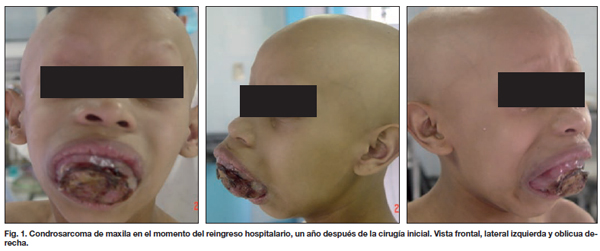 25
Neoplasias
Excepciones
Tumores malignos del tejido linfoide:
Linfoma 

Neoplasias del tejido linfohematopoyético 
Leucemias
26
Neoplasias
Nomenclatura
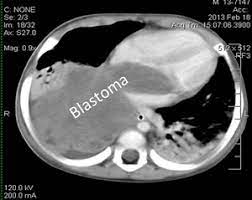 Los tumores malignos de tejidos embrionarios usan el sufijo BLASTOMA 

Los tumores de células germinales tienen nombres como :
Seminoma, tumor del saco vitelino, coriocarcinoma, entre otros
27
Neoplasias
Ejercicio
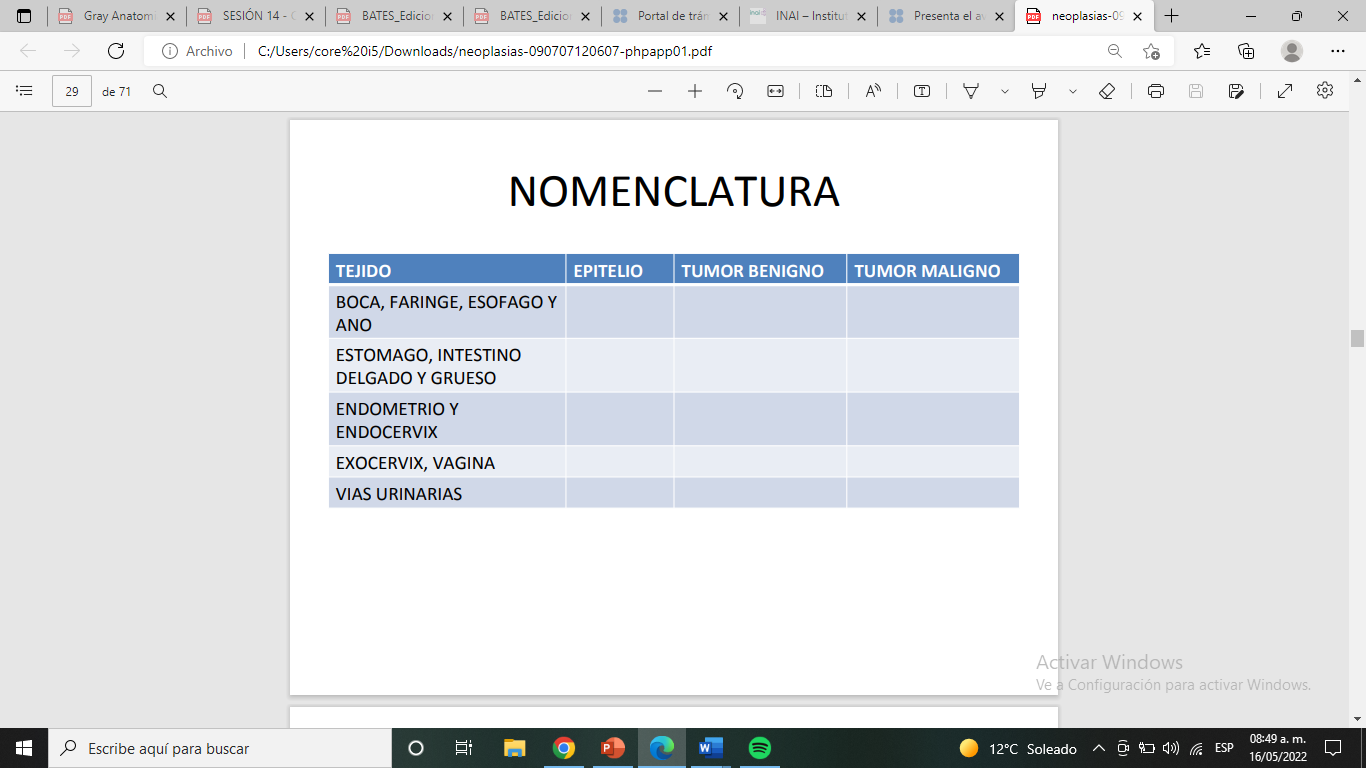 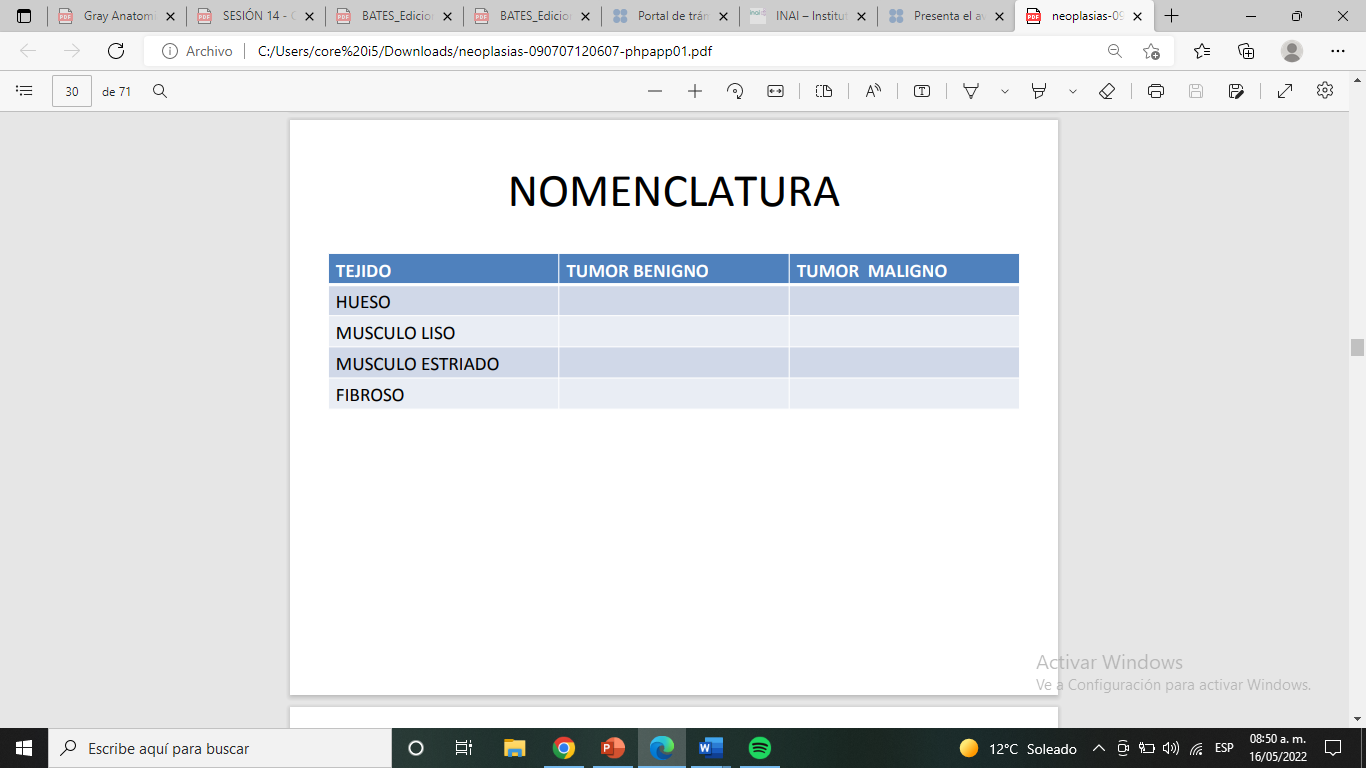 28
Neoplasias
Marcadores tumorales
Los antígenos de superficie 
Proteínas citoplasmáticas 
Enzimas
 Hormonas 

Pueden ser detectados en plasma o en otros líquidos corporales
29
Neoplasias
Marcadores tumorales
Su presencia apoya el diagnostico de cáncer 

Útil para establecer la respuesta al tratamiento o para indicar la presencia de recidivas durante el control o seguimiento
30
Neoplasias
Marcadores Tumorales
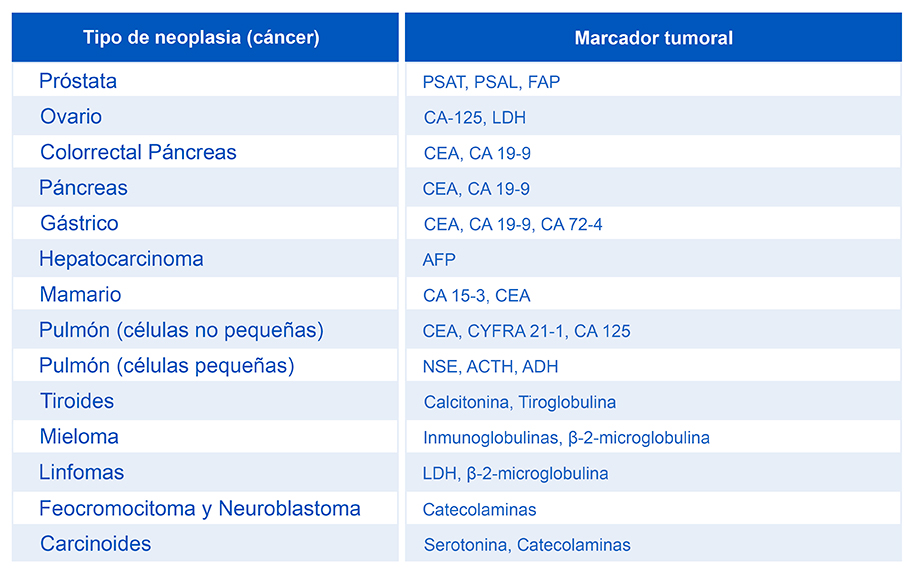 31
Neoplasias
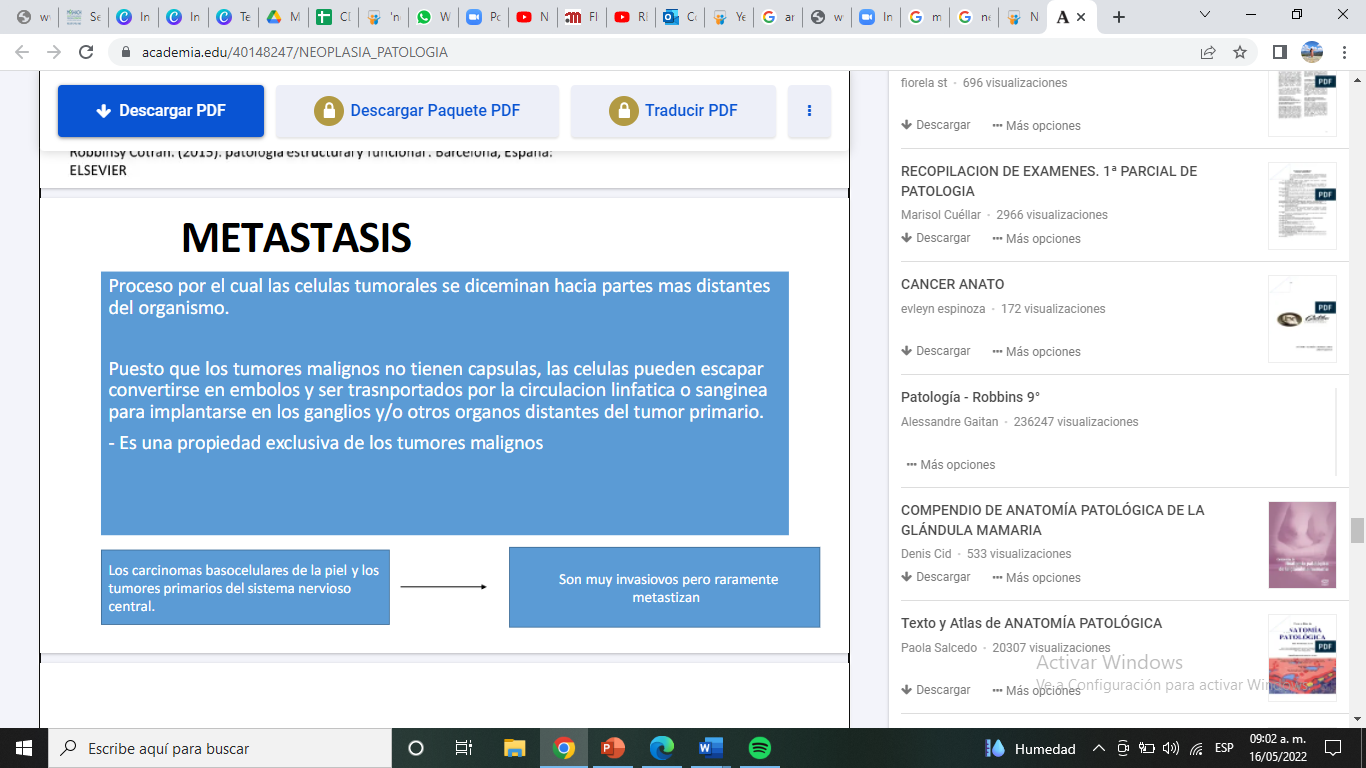 Robbins
32
Título de la presentación
Neoplasias  Malignas
Se diseminan por una de 3 vías
1.SIEMBRAN CAVIDADES CORPORALES ( Invasión local)
Patrón de crecimiento común. Se producen cuando invaden una cavidad corporal natural.
2.DISEMINACION LINFATICA 
a través de vasos linfaticos-con compromiso de ganglios linfáticos Típica de los carcinomas
3.DISEMINACION HEMATOGENA:
Atraves de los vasos que drenan la lesión. Frecuentemente tejidos gastrointestinales Tipica de los sarcomas
Los organos mas afectados por la metástasis son los pulmones y el hígado
3/9/20XX
33
Neoplasias
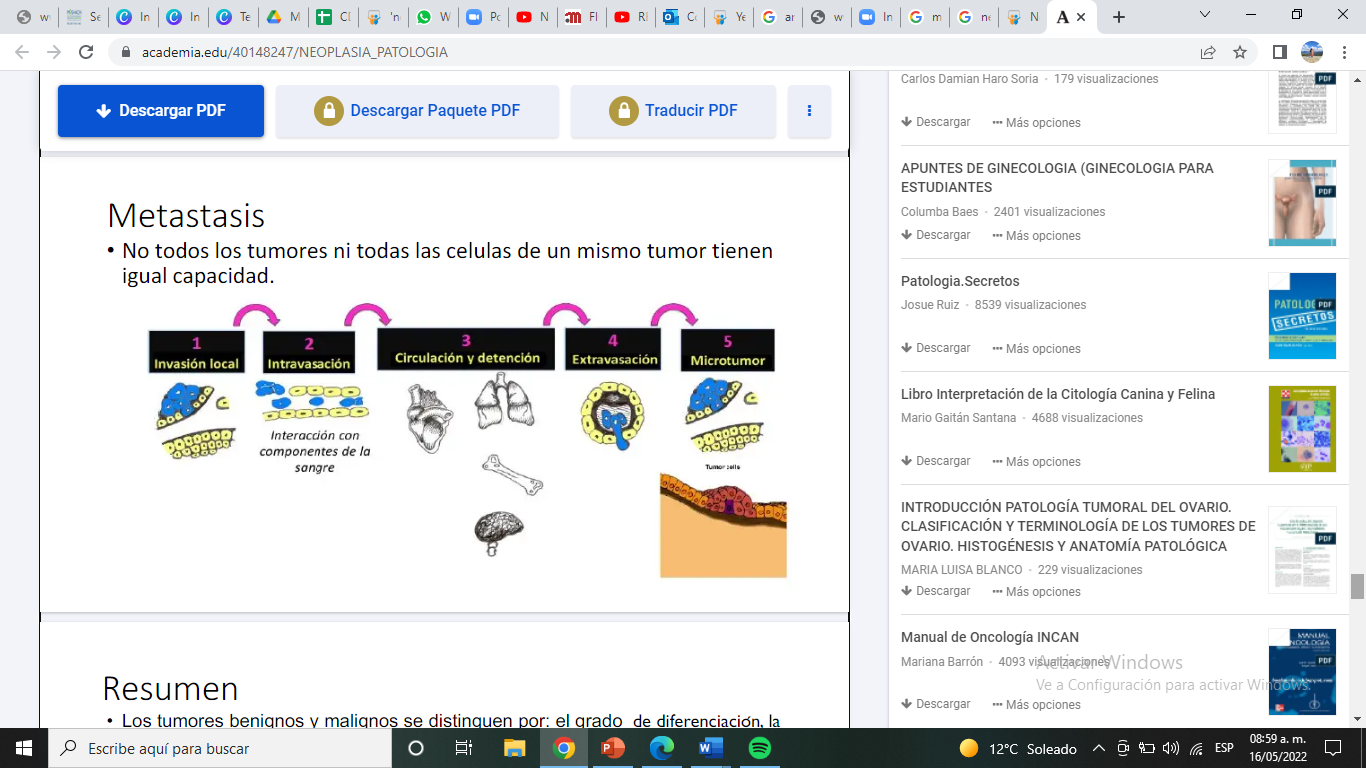 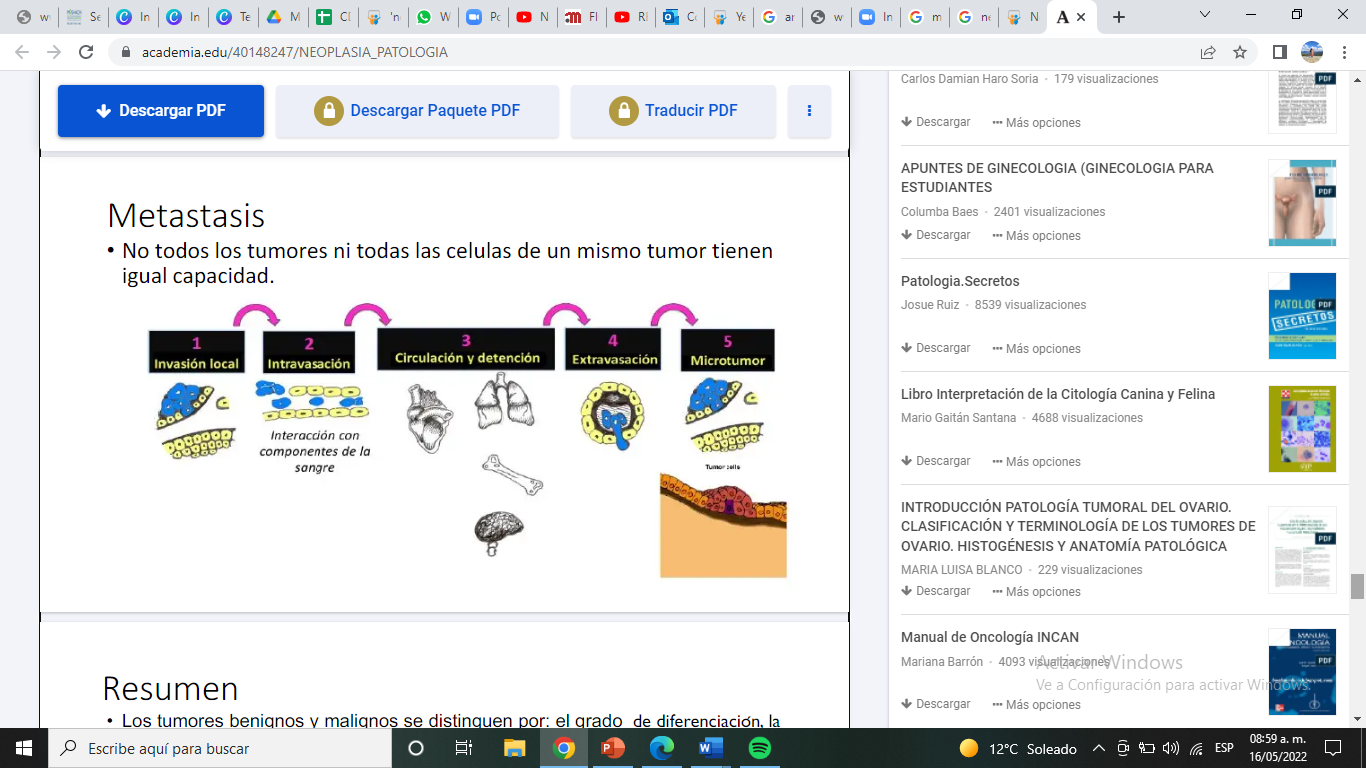 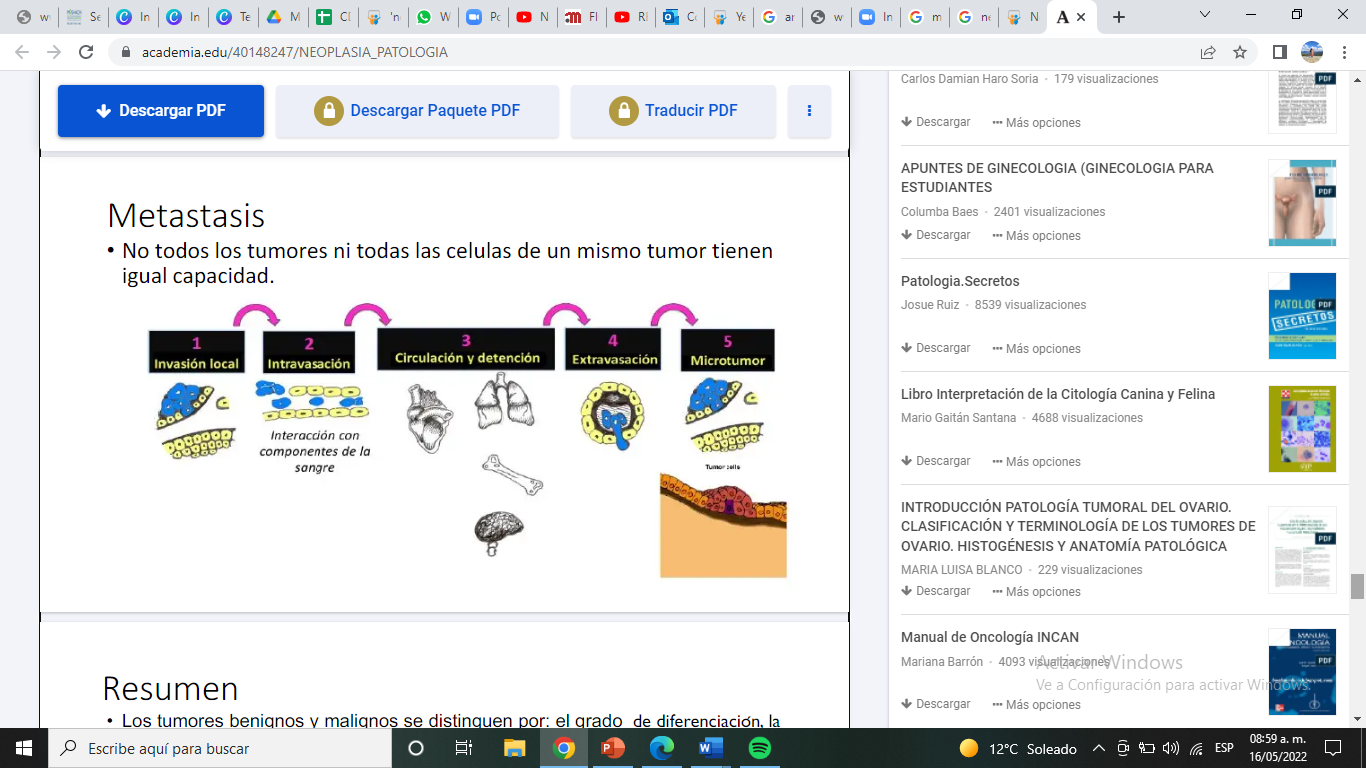 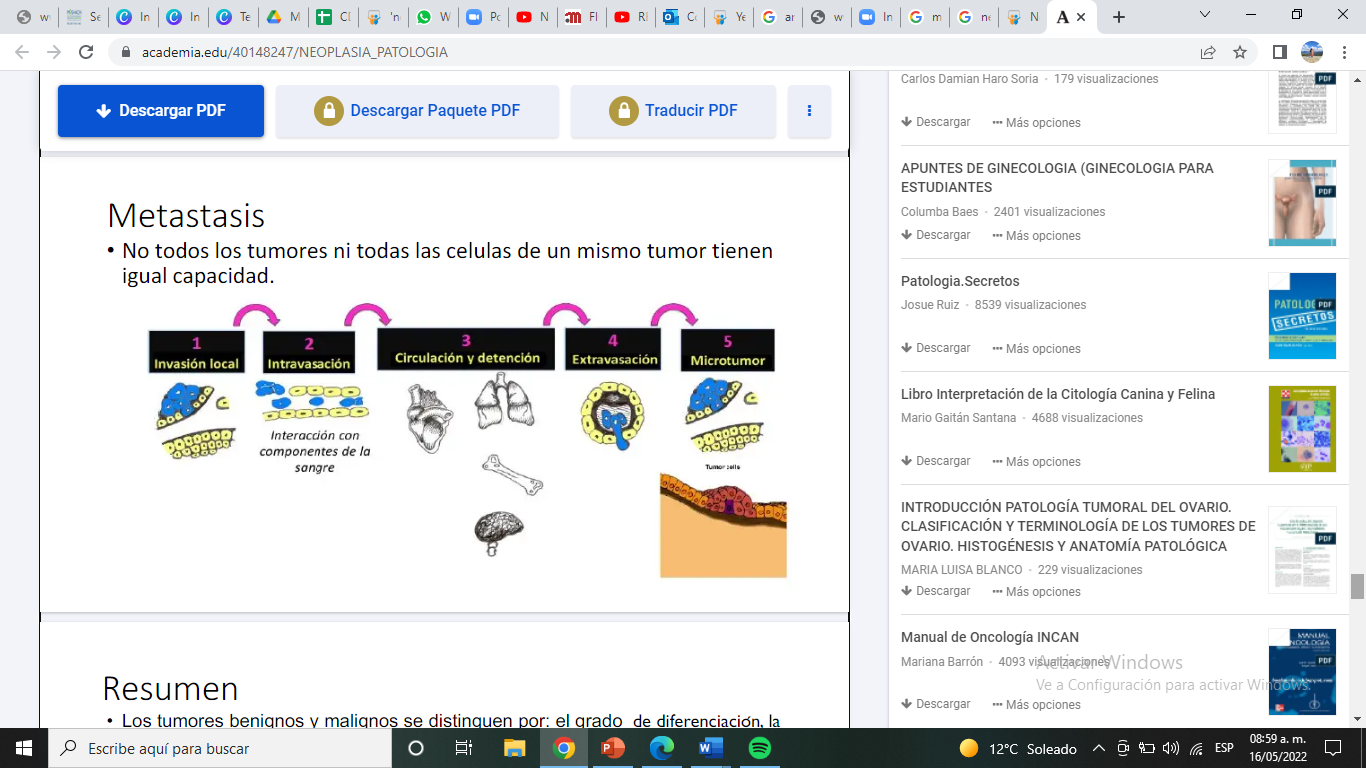 Robbins
34
Neoplasias
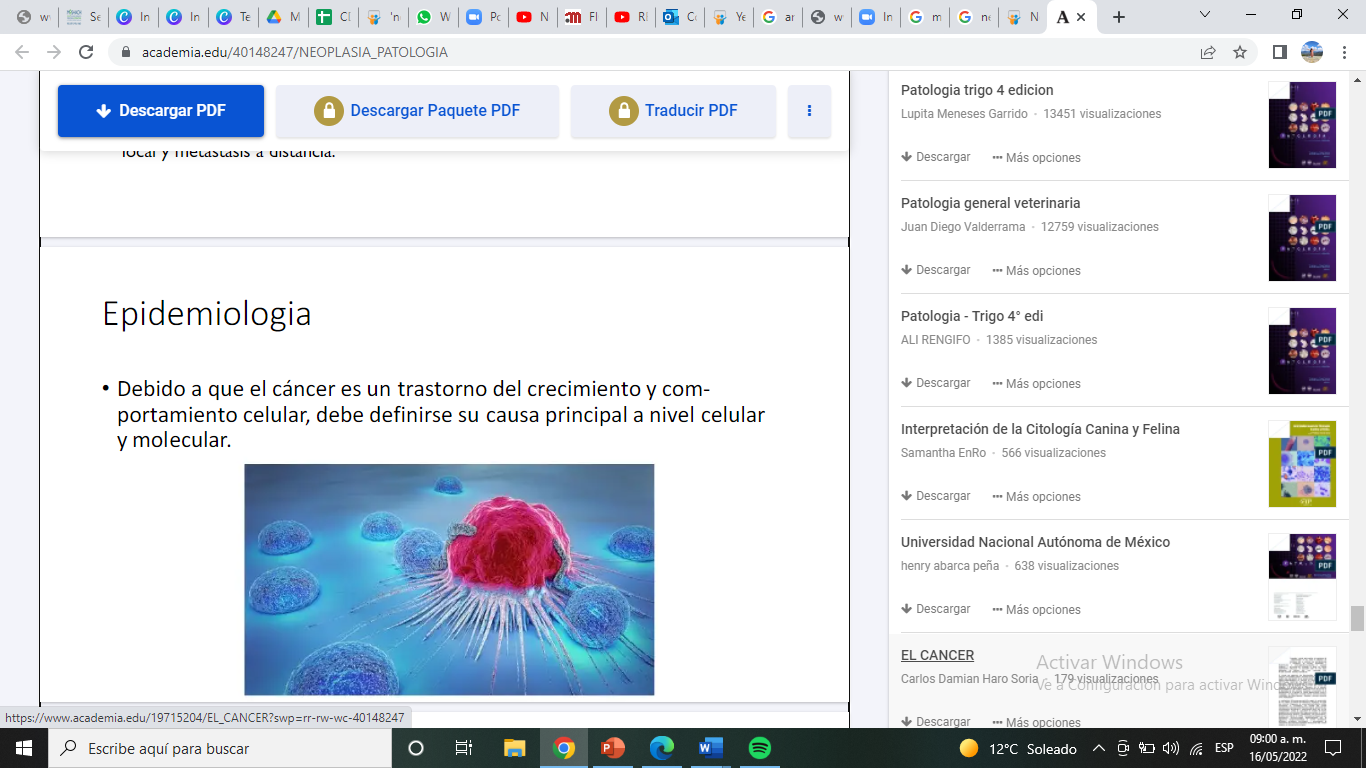 Robbins
35
Neoplasias
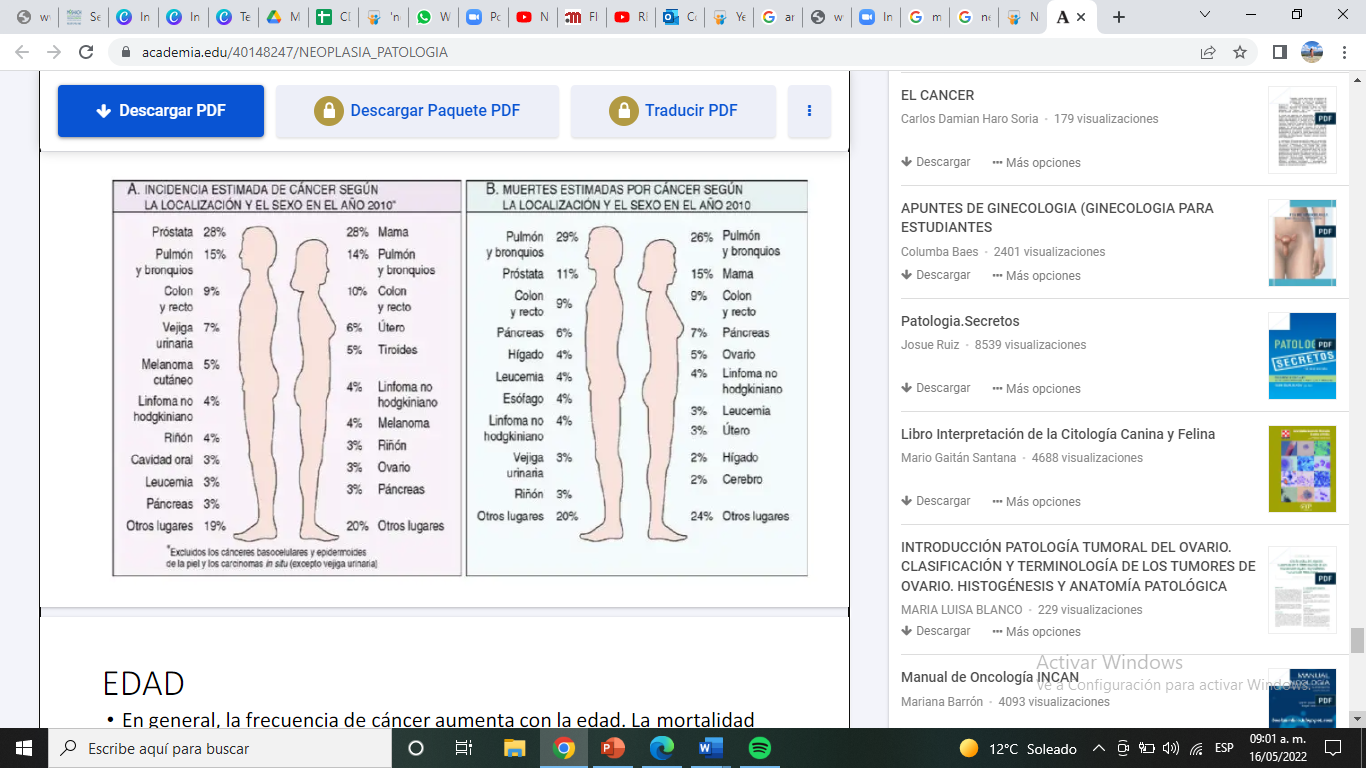 Robbins
36
Neoplasias
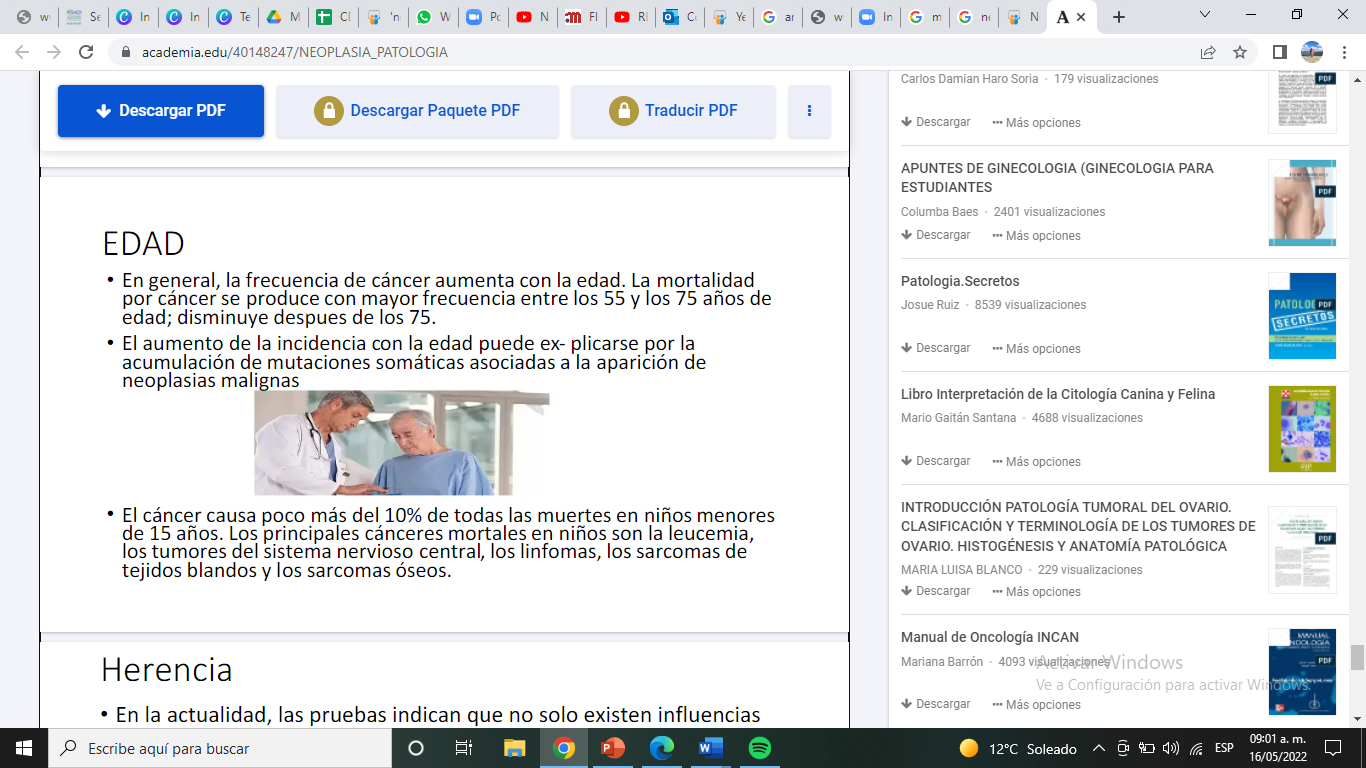 Robbins
37
Neoplasias
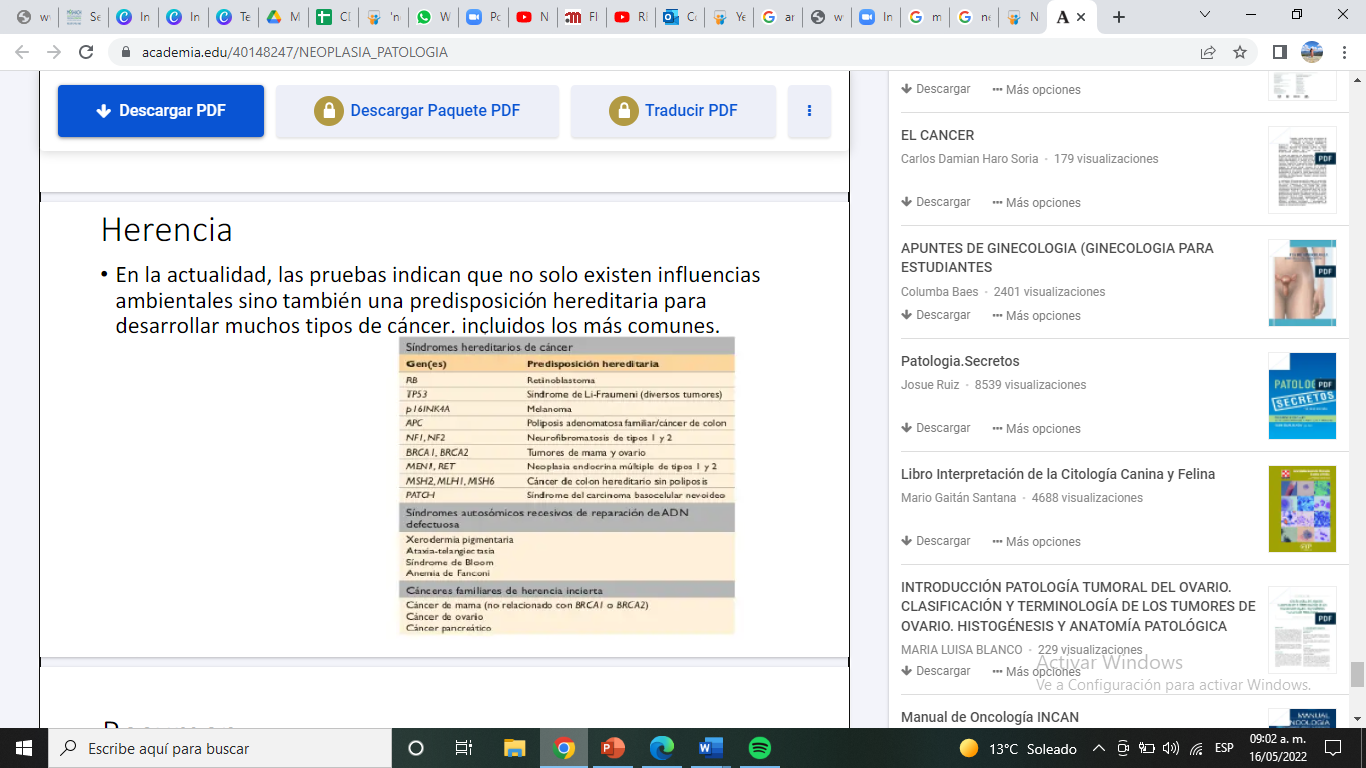 Robbins
38